Polyfunkční dům Hloubětín
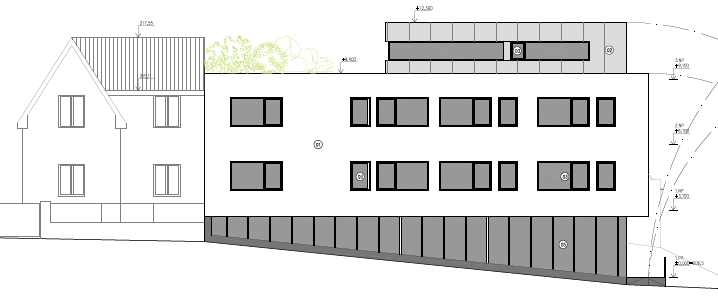 Vypracoval: Bc. Milan Frček
Vedoucí práce: doc. Dr. Ing. Luboš Podolka
Oponent práce: Ing. Jan Zugárek
CÍL PRÁCE
Projekt novostavby zadaného objektu v rozsahu projektu pro provedení stavby

Cílem práce je pro zadaný objekt (předána studie objektu, nebo projekt pro stavební povolení stavební část) vypracovat min. 4 části projektové dokumentace definované ve stavebním zákonu, tj. textovou i výkresovou část.
Zdroj:  http://mapy.cz
Umístění stavby
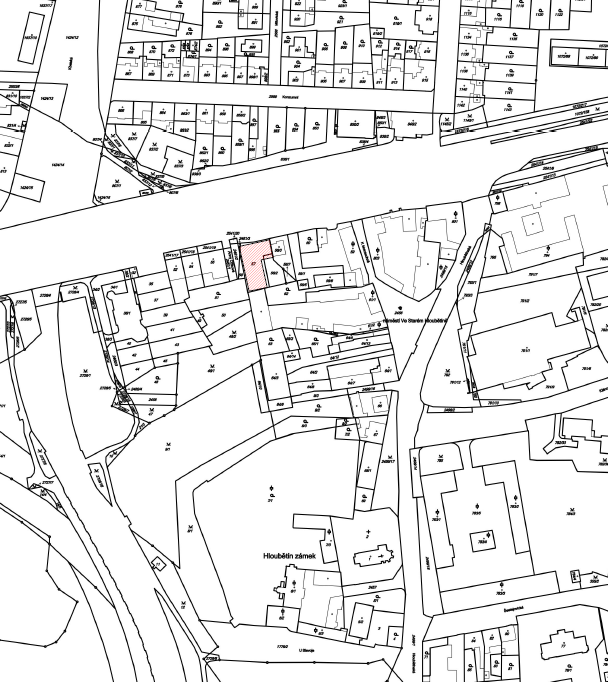 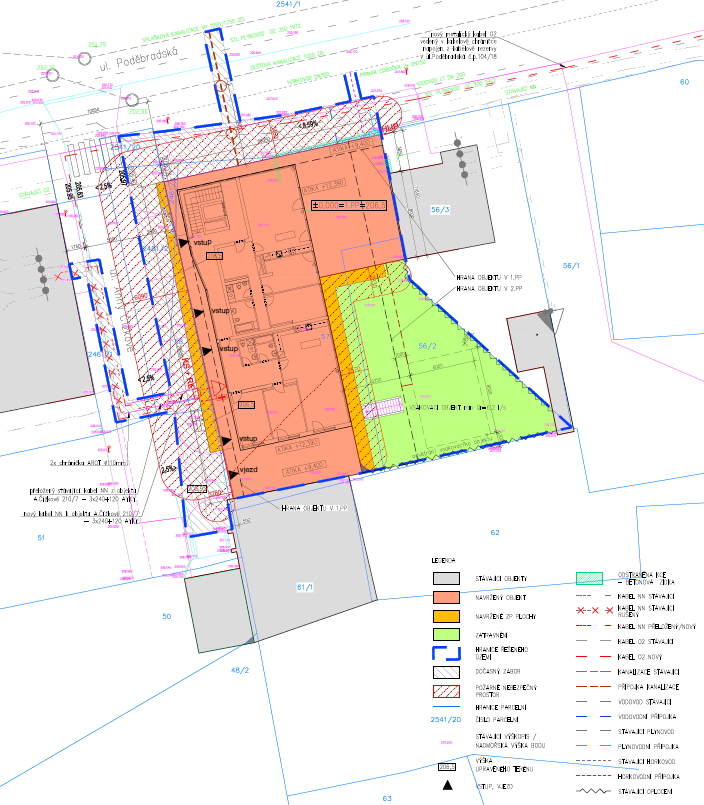 Zdroj:  vlastní
Zdroj:  vlastní
Konstrukční řešení
Železobetonový skelet, prefabrikované sloupy a monolitické stropy
Podlaha na terénu základová žb deska + drátkobeton, sloupy založeny pomocí patek, zateplení stropu nad 2.PP
Obvodová stěna zdivo SENDWIX tl. 200 mm + vlna Isover tl. 200 mm, λ=0,036 W/mK
Plochá střecha žb deska + Isover EPS Grey 100 2 x 120 mm, λ=0,031 W/mK
Architektonické řešení
Zdravotně technické instalace
Vytápění
Vzduchotechnika a elektroinstalace
PBŘS
Zařízení staveniště
Doplňující dotaz 1
Jak lze efektivně využít dešťové vody z tak velké plochy střechy v tomto objektu, o kolik by vzrostly náklady na realizaci takové úpravy namísto přímého v sakování těchto vod? (Ing. Jan Zugárek)
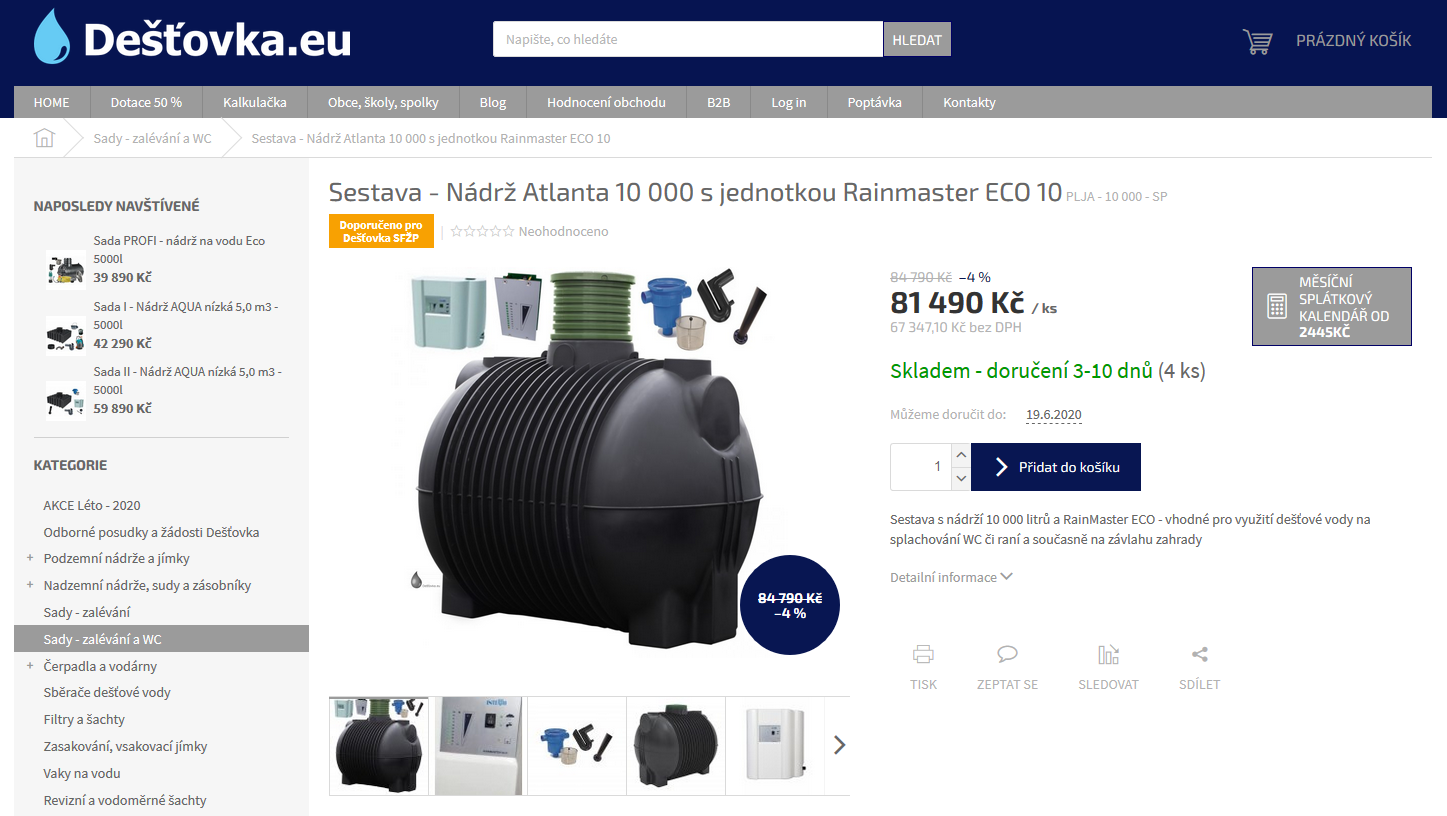 Zdroj:  destovka.eu
Doplňující dotaz 2
Jak je zajištěna stabilita dělících stěn v 1.PP tl.= 100 mm, když je překročena limitní štíhlost prostěny H/t<25, 2650/100 = 26,5 (doc. Dr. Ing. Luboš Podolka)
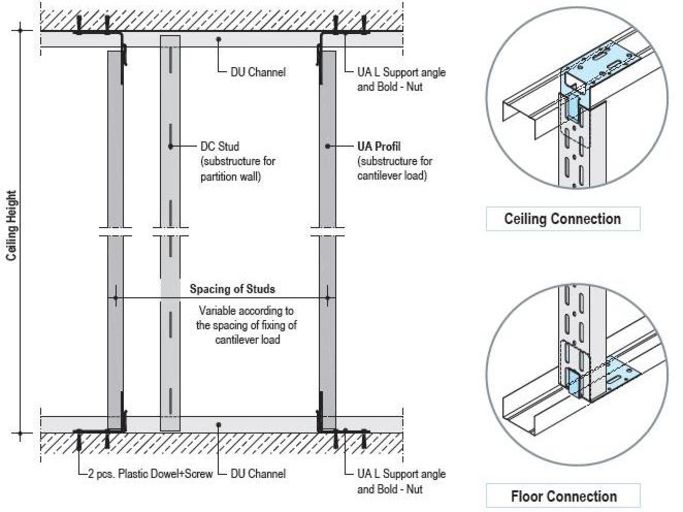 Zdroj:  knauf.com
Děkuji za pozornost